М А С К И
Самые разные маски
Ритуальные маски
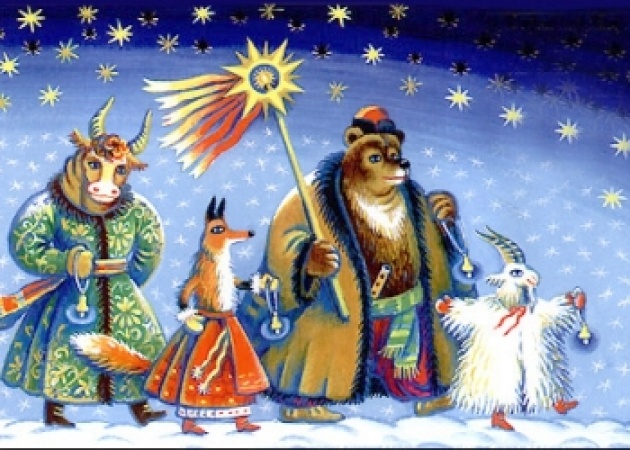 Москалёва И.А. Ряженые.
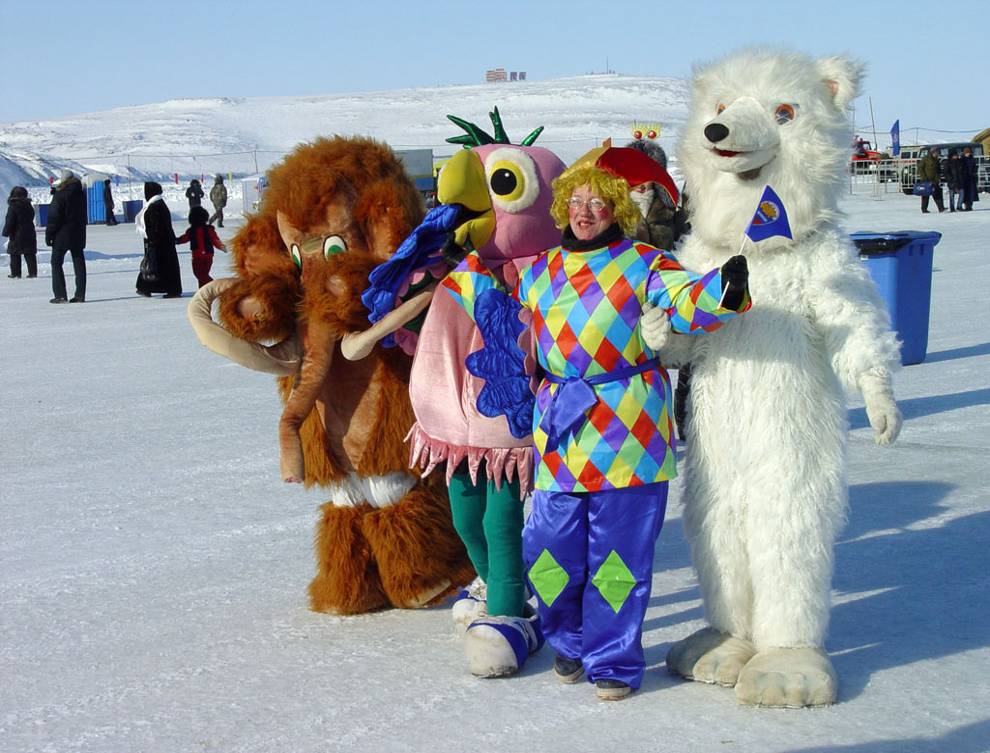 Карнавал масок в Венеции
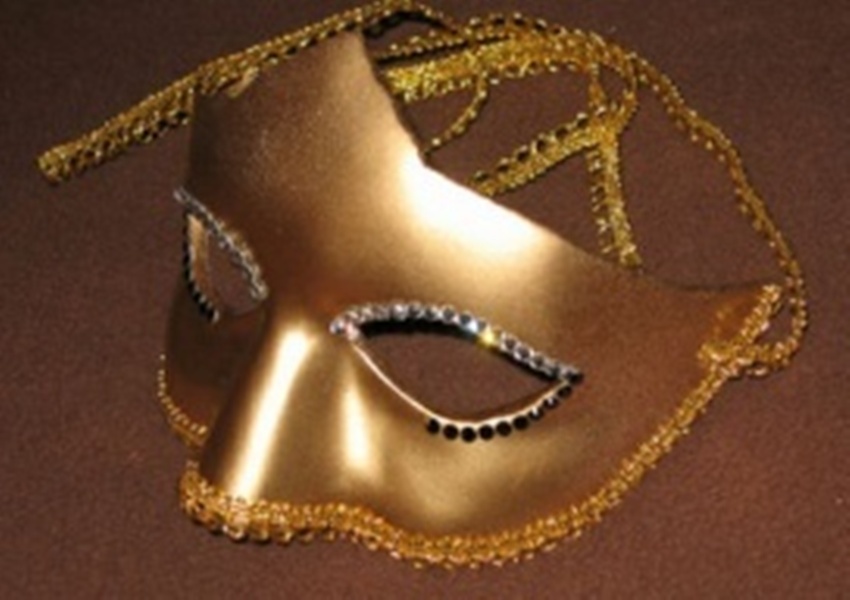 Многие маски карнавала - это варианты масок итальянской комедии
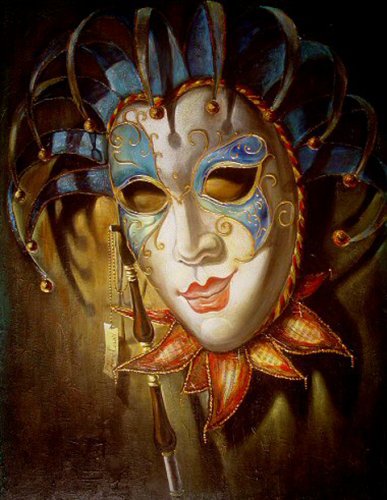 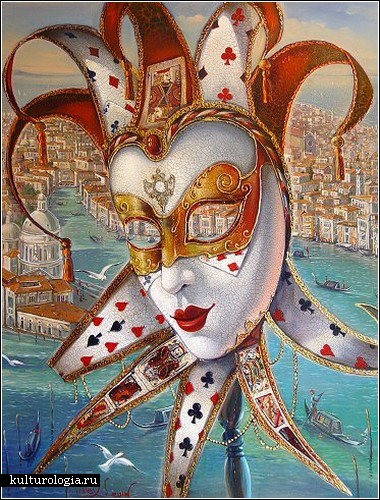 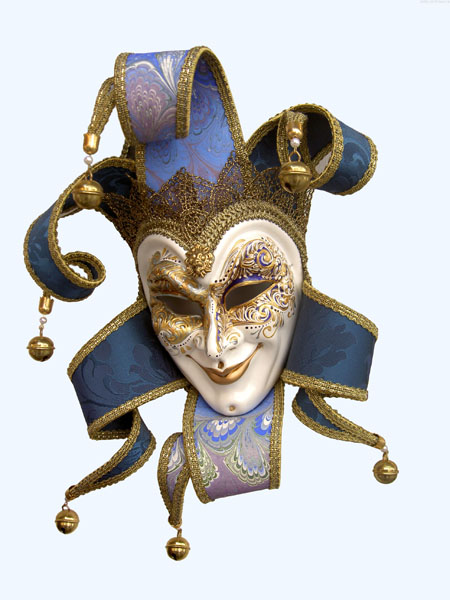 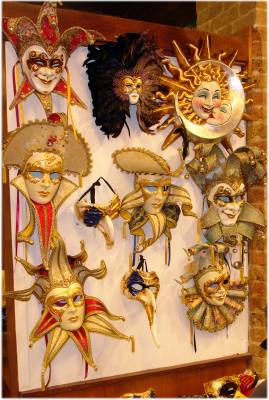 Маски из фильмов
Детские Новогодние маски
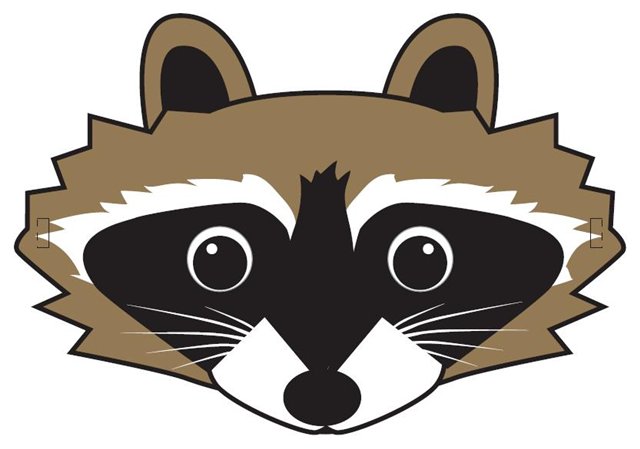 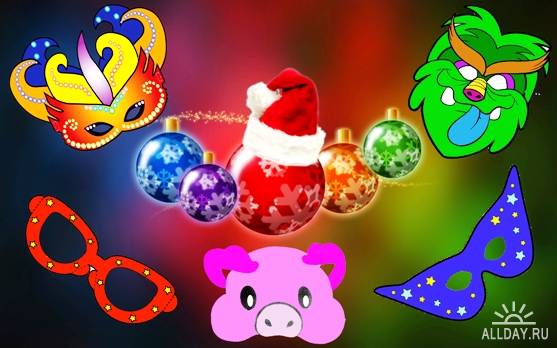 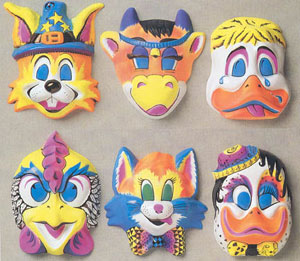 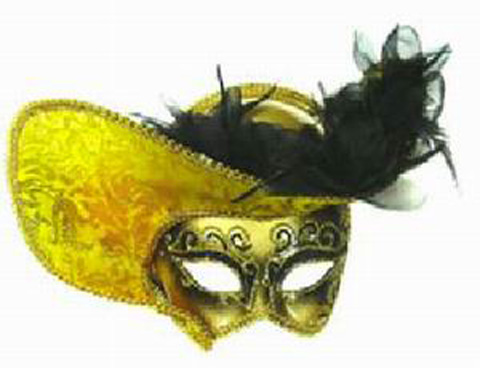 полумаски
Надевай скорее маску!                                              
                                               Забегай скорее в сказку! 
                                  В нашей сказке,
                        В нашей сказке 
              Посреди 
                      Веселой пляски, 
                                        Расписной                                                    Волшебный снег                                                                            Опускается                                                                                             На всех!
(Отрывок из стихотворения "Новогодний карнавал", автор Ю. Кушак)











0